Kerncijfers uit de NKR
Borstkanker
16 april 2024
Incidentie - vrouwen
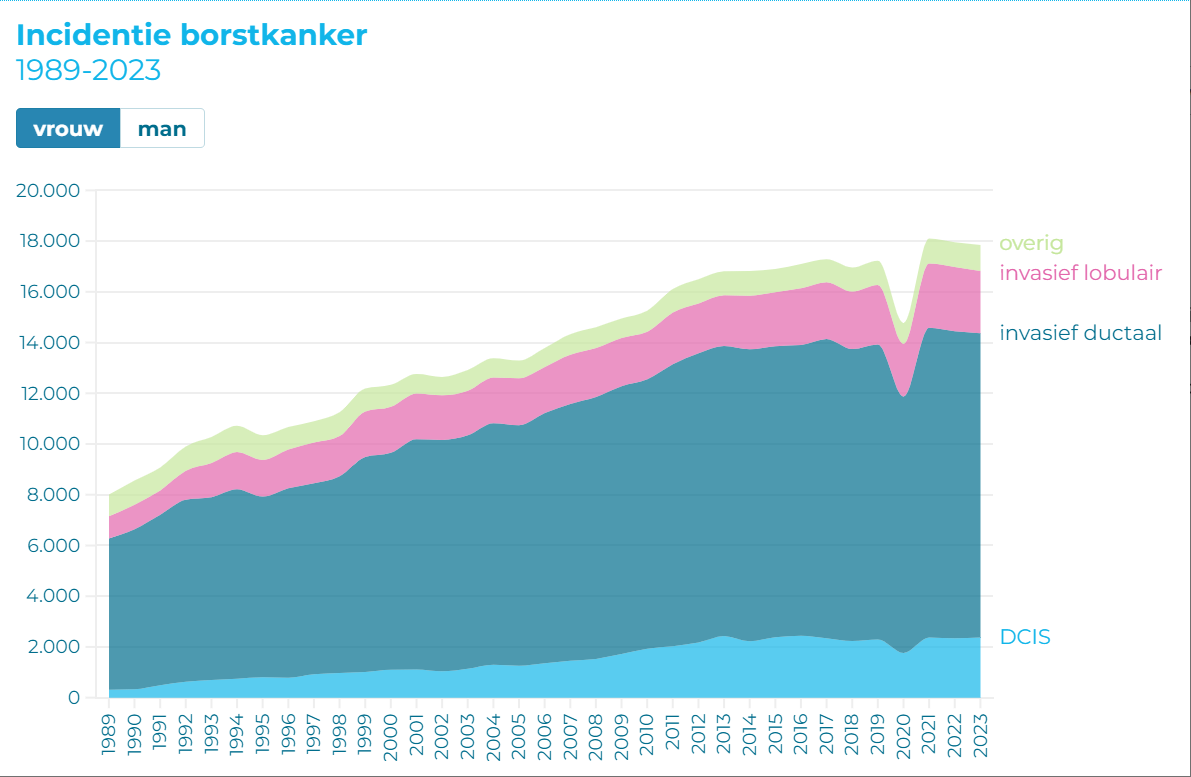 Incidentie - mannen
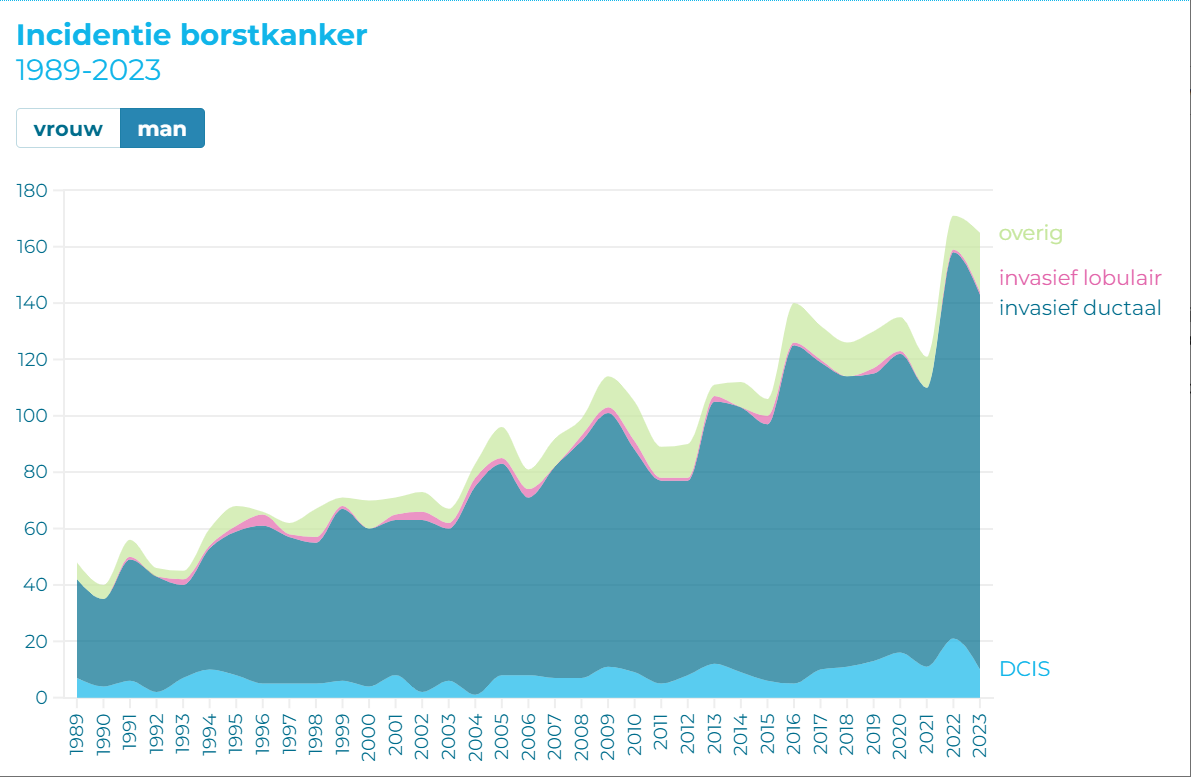 Tumor subtypen
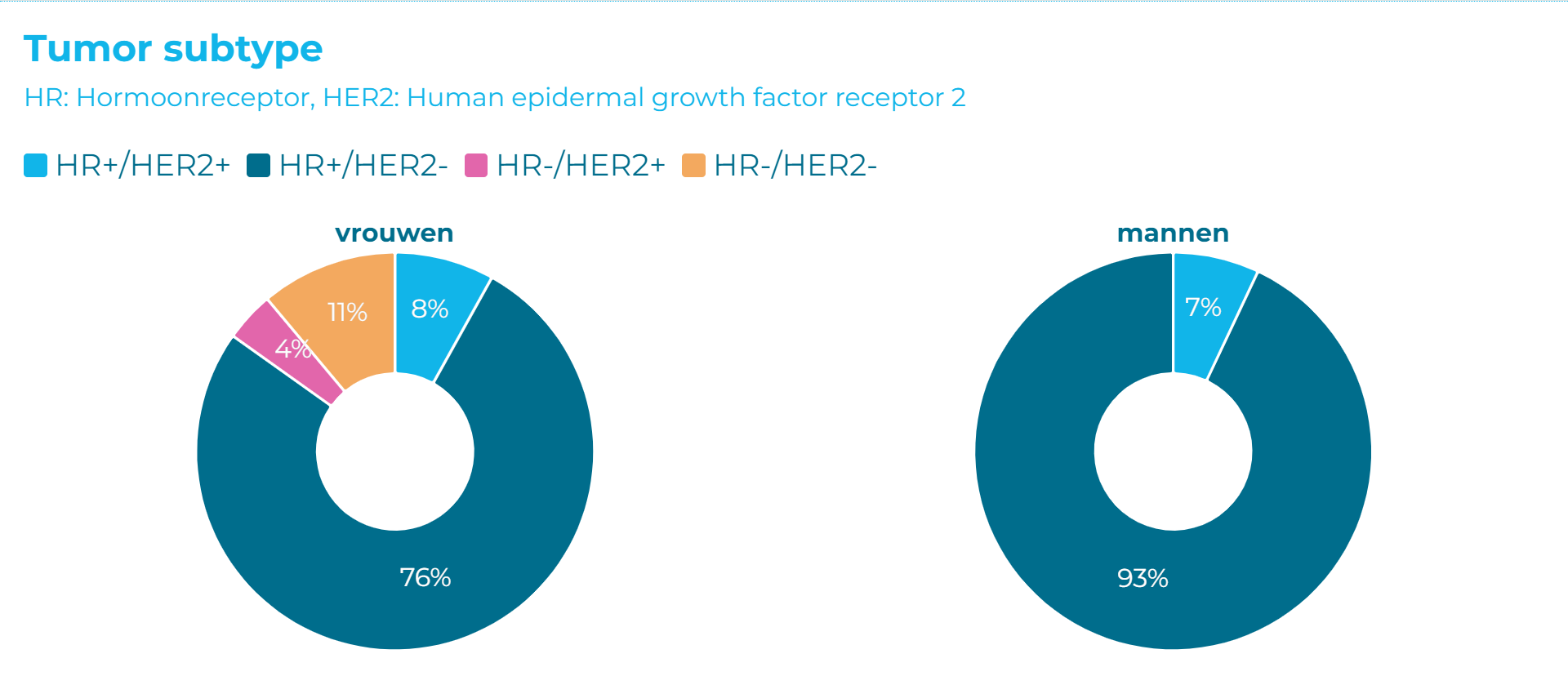 Stadiumverdeling - totaal
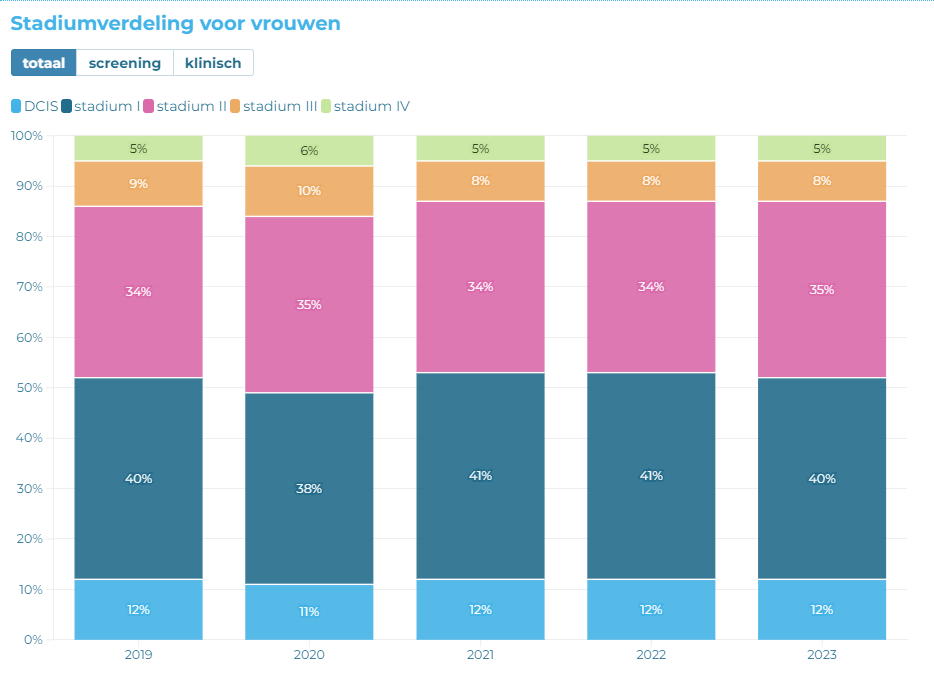 Stadiumverdeling - screening
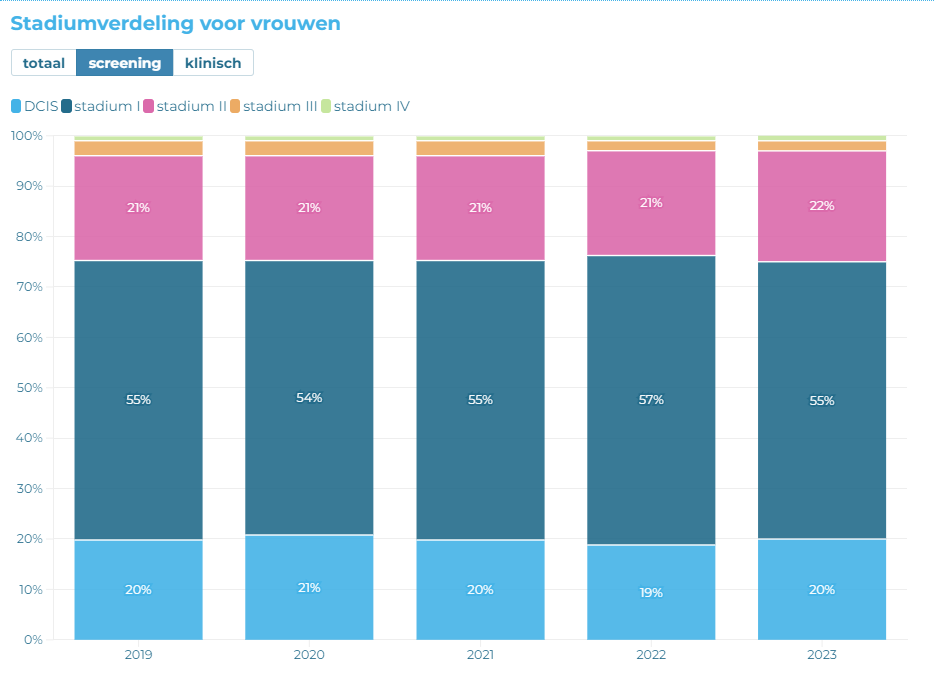 Stadiumverdeling - klinisch
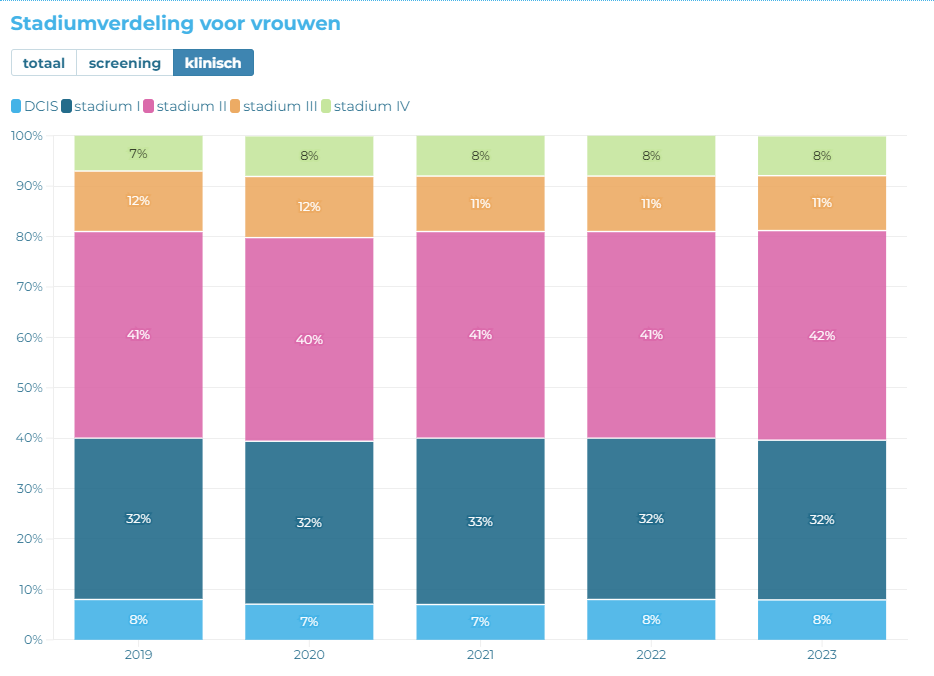 Leeftijd bij diagnose
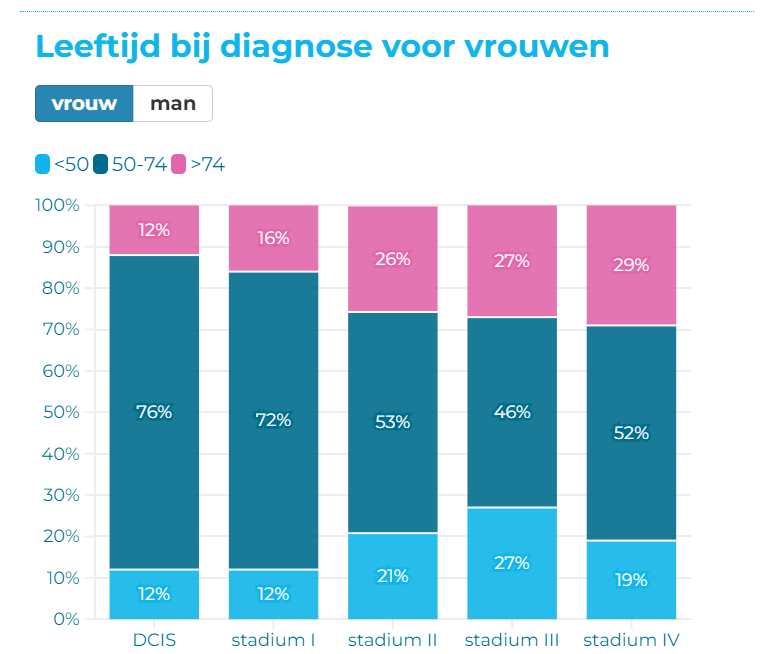 Systemische therapie
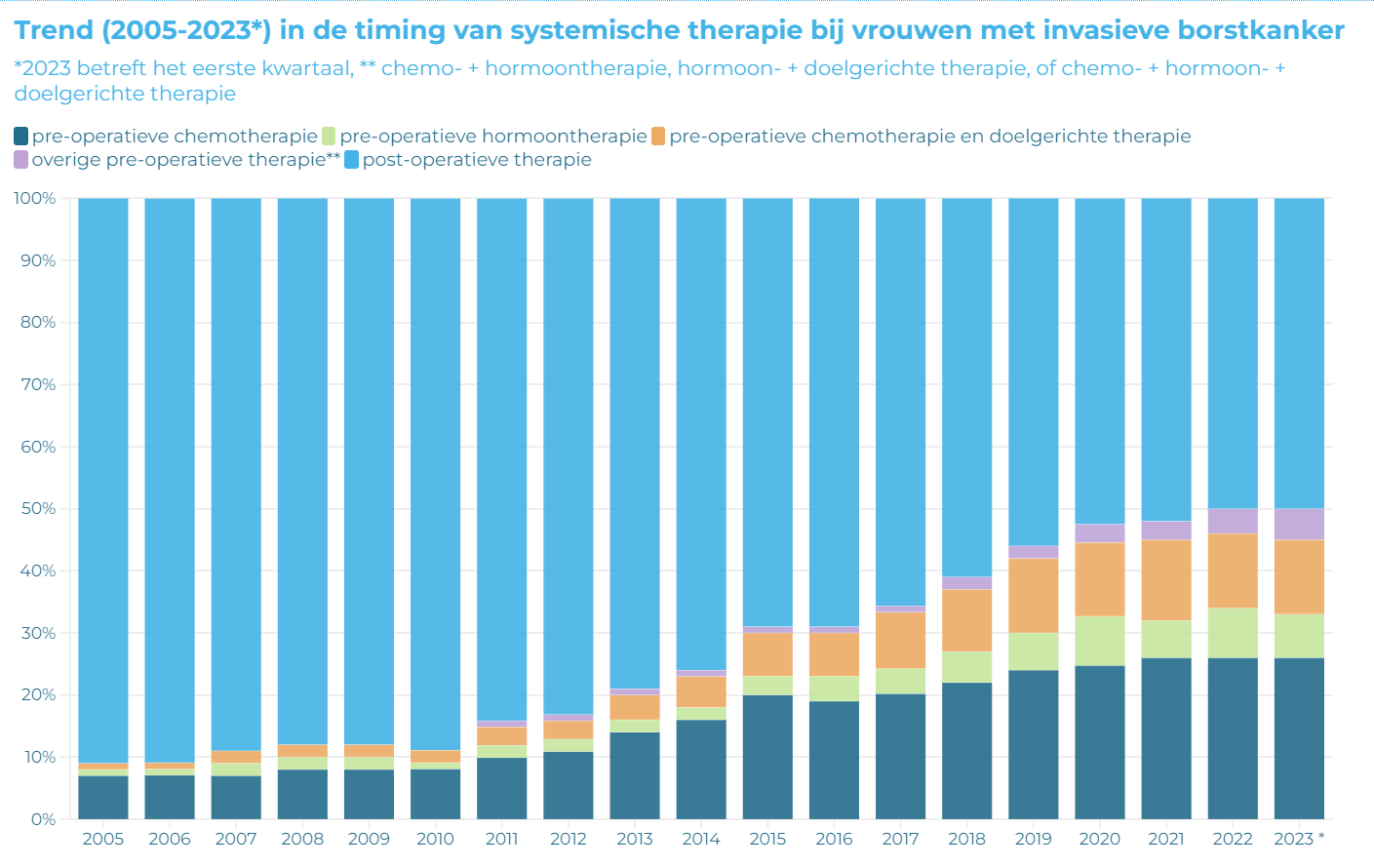 Overleving
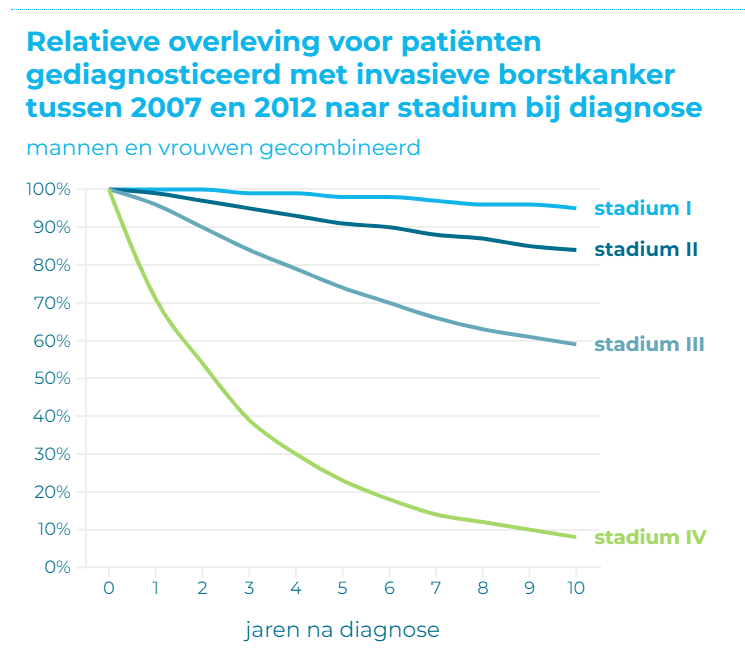 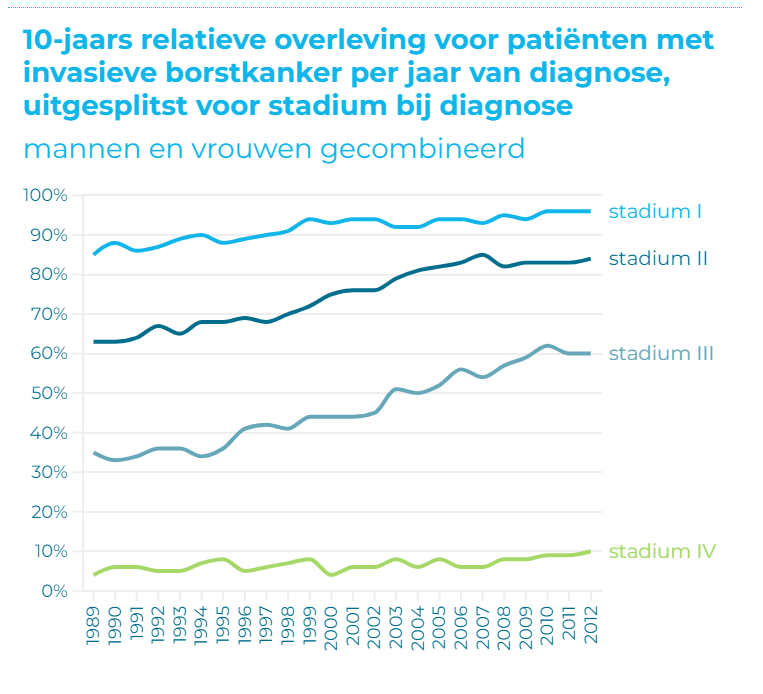 Recidieven
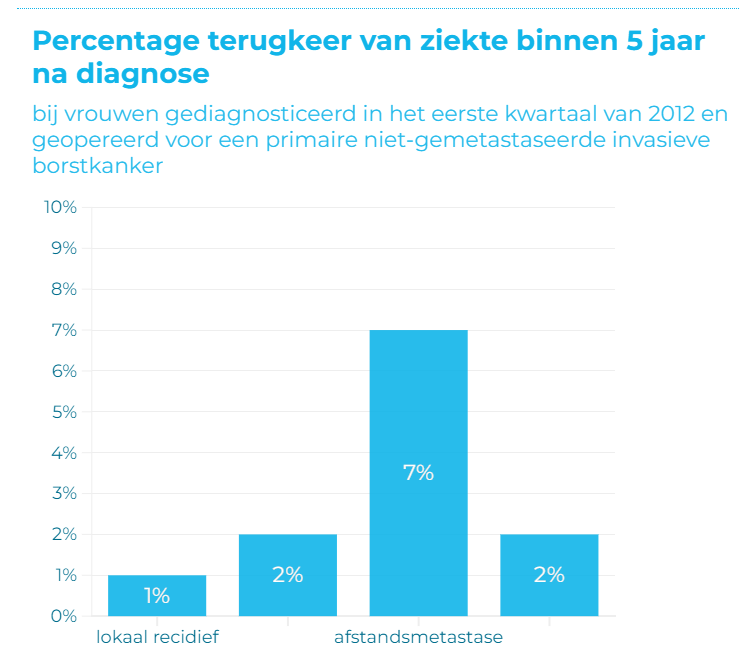 Behandelingen
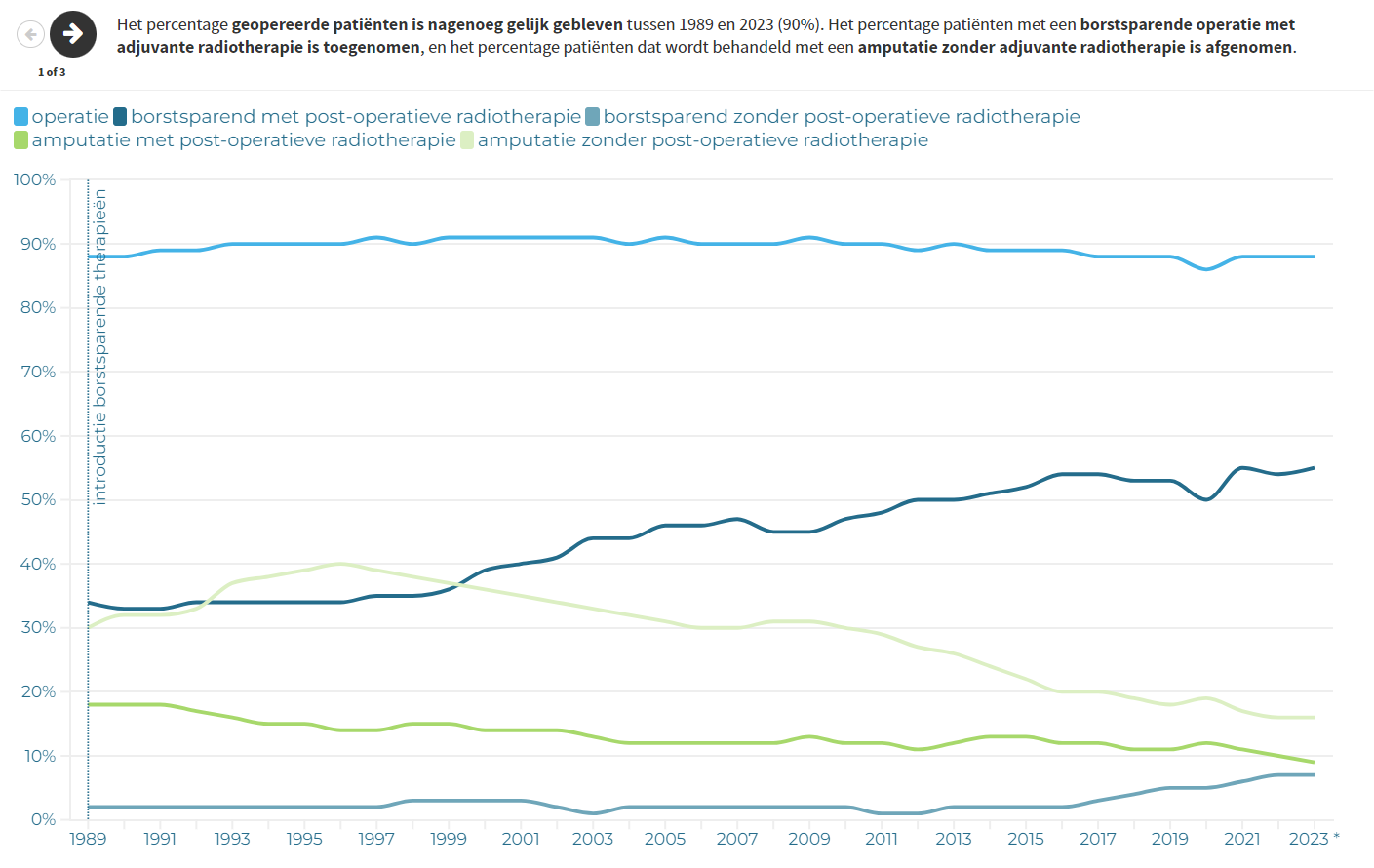 Behandelingen
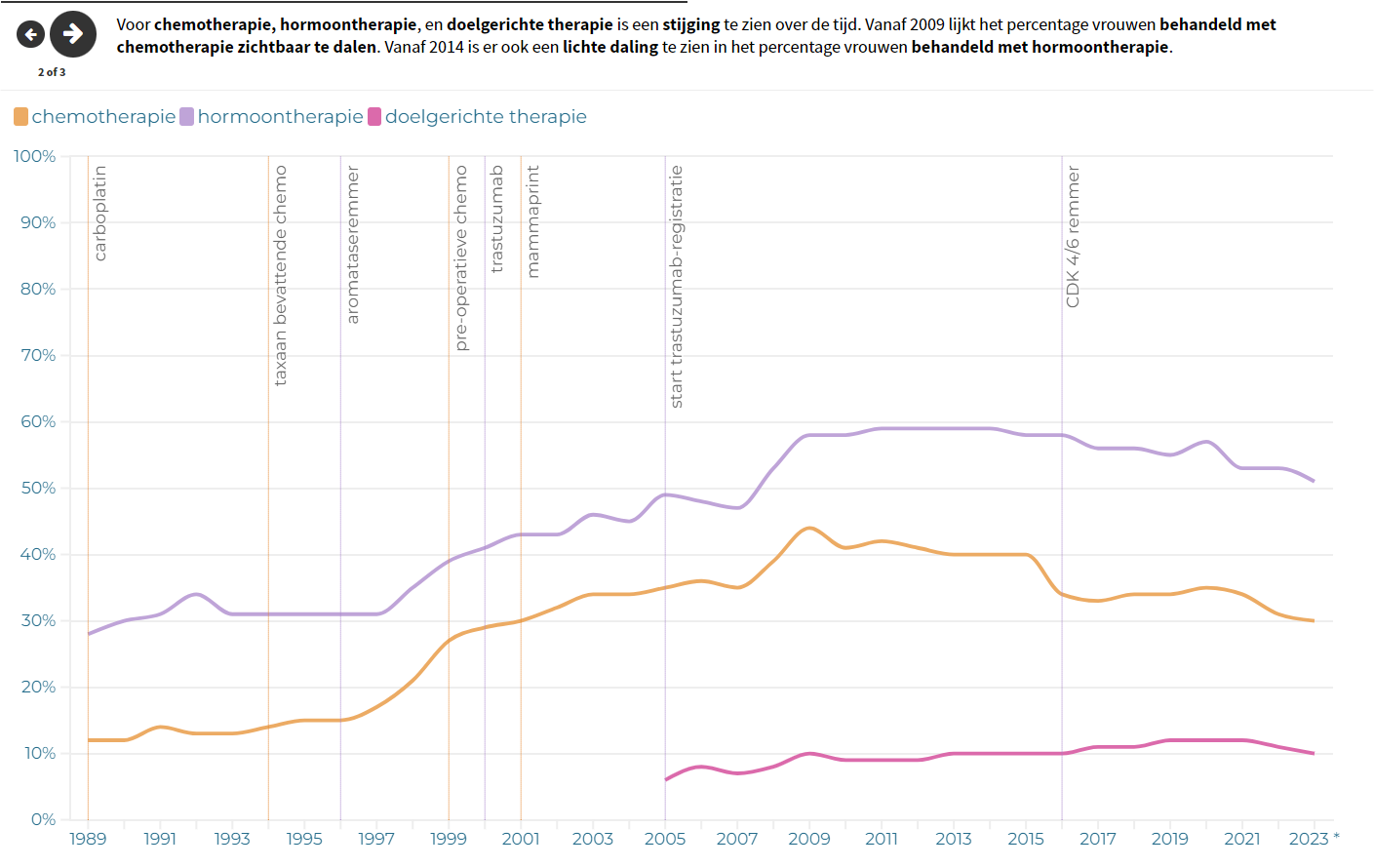 Behandelingen
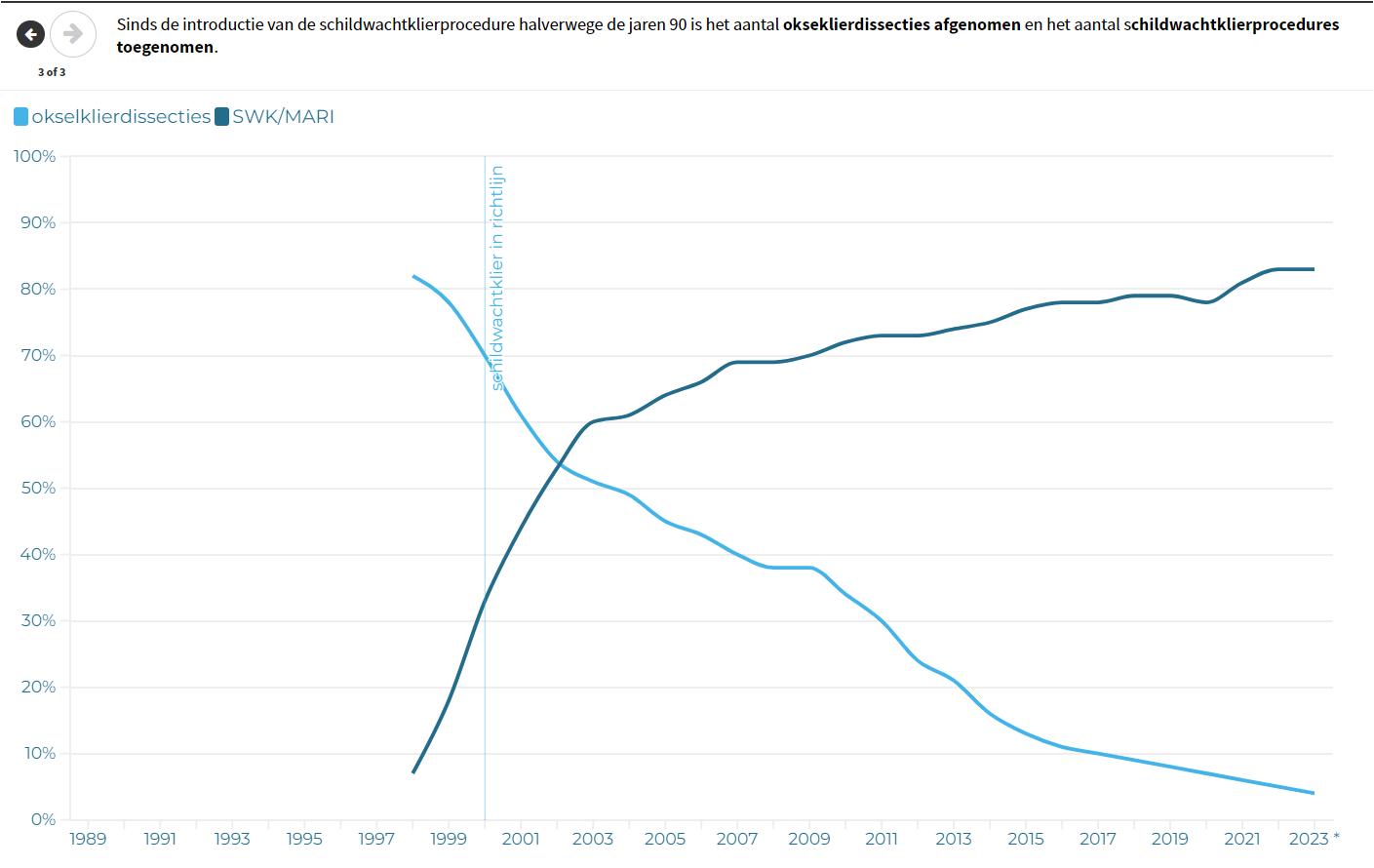